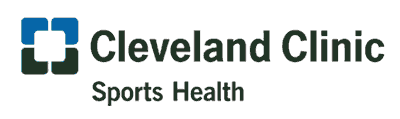 ROCK Complex Case of the Month
Dr. Saluan
20 yr. old male
L knee pain + 2 yrs
No specific injury date
Soccer player
MRI that revealed a MFC OCD and loose body
PMH ACL tear
Pre-OP Images
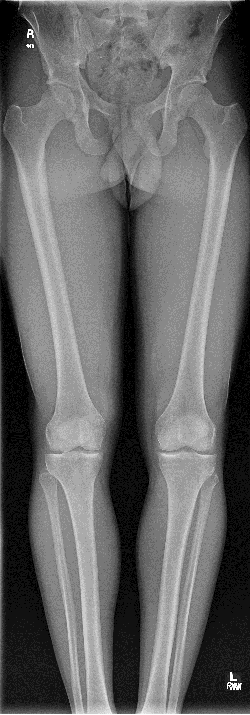 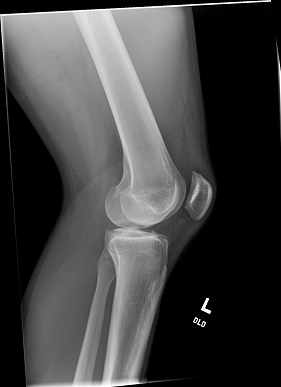 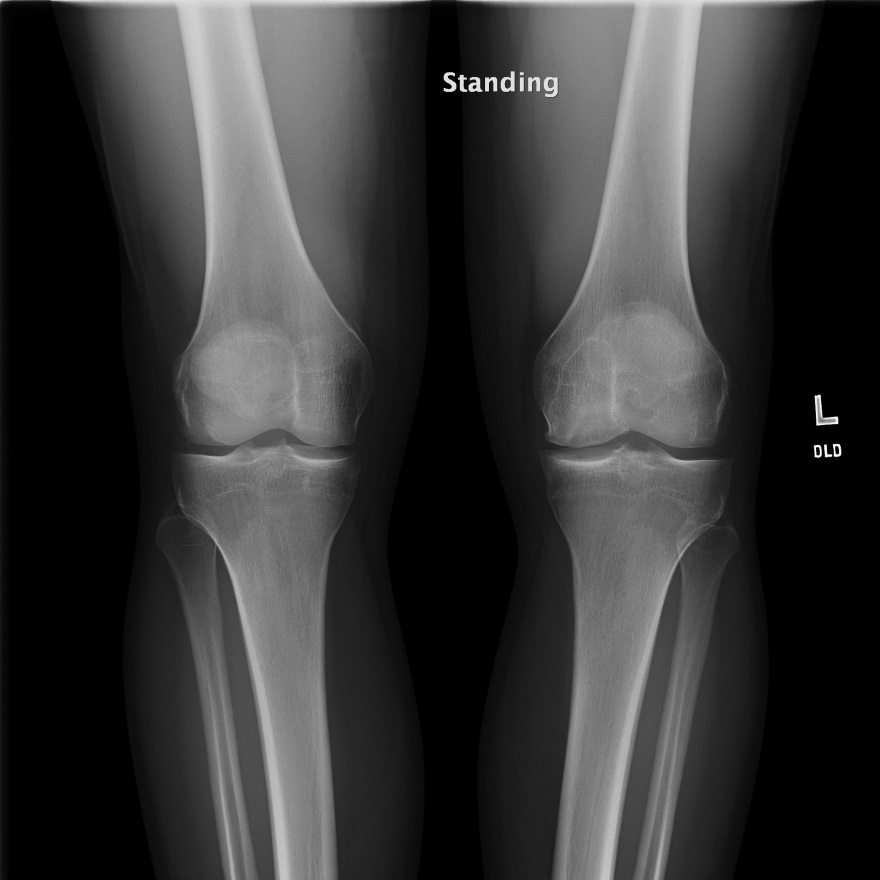 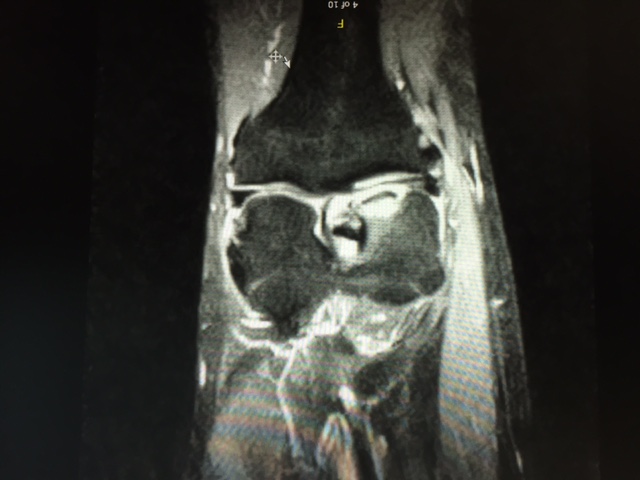 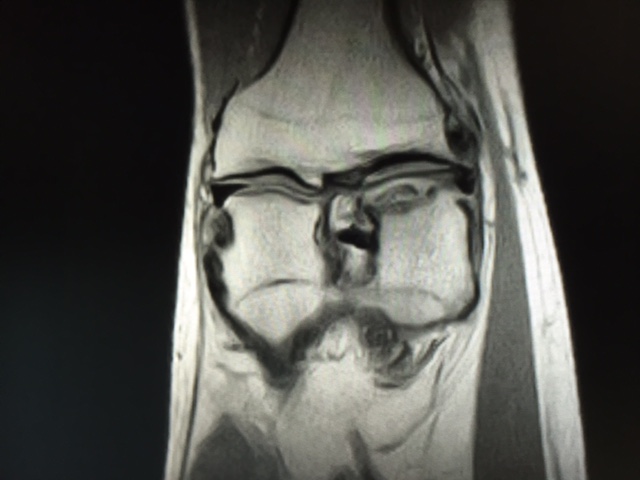 Surgical ImagesArthroscopy with partial medial meniscectomy and removal of loose bodies20 MM OSTEOCHONDRAL ALLOGRAFT TRANSPLANTATION
Post OP
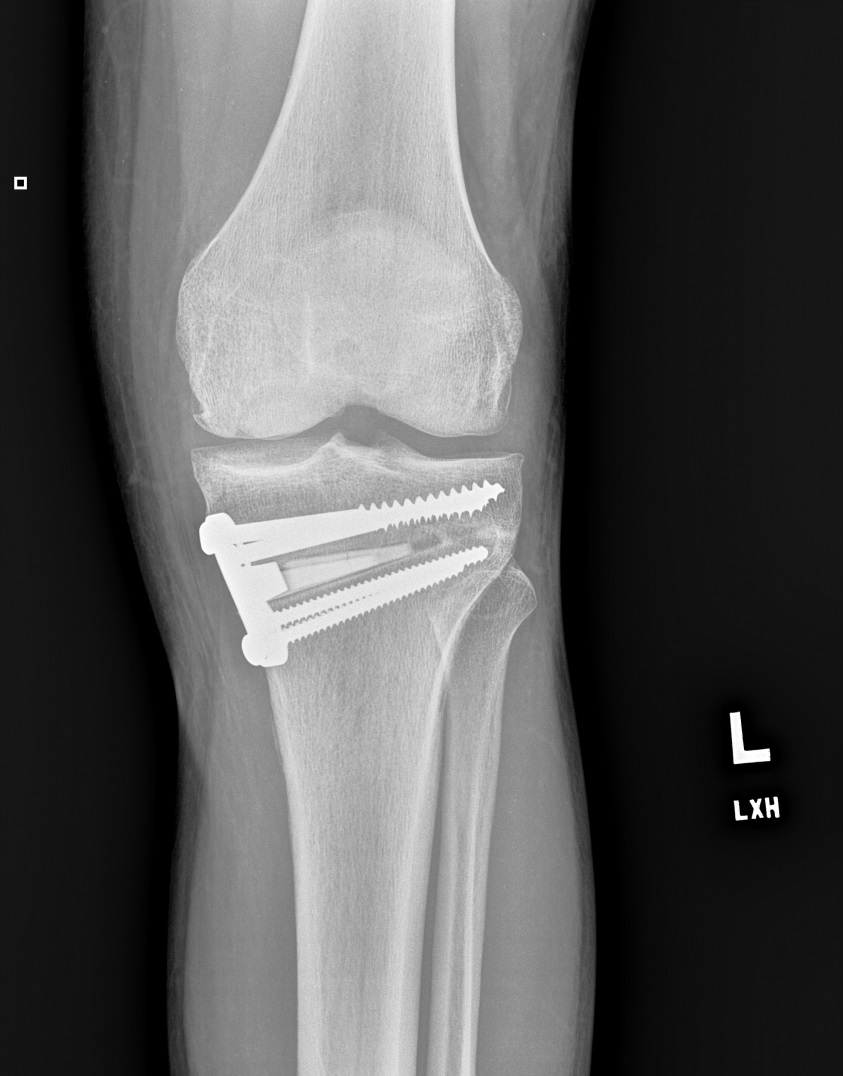 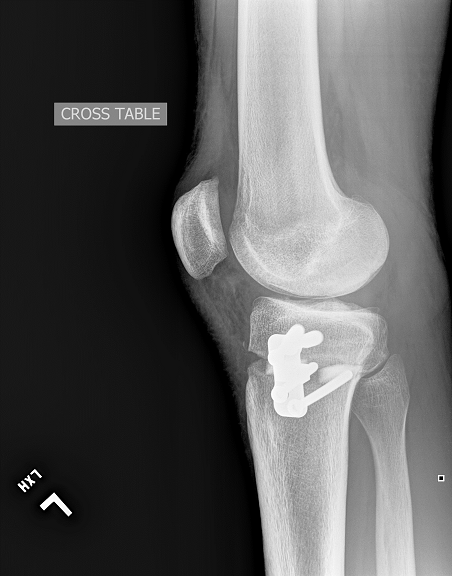 Follow up
No pain 2 mo postop
Start weight bearing with the help of crutches
X-rays reveal that he has adequate alignment of his leg and placement of the osteochondral allograft